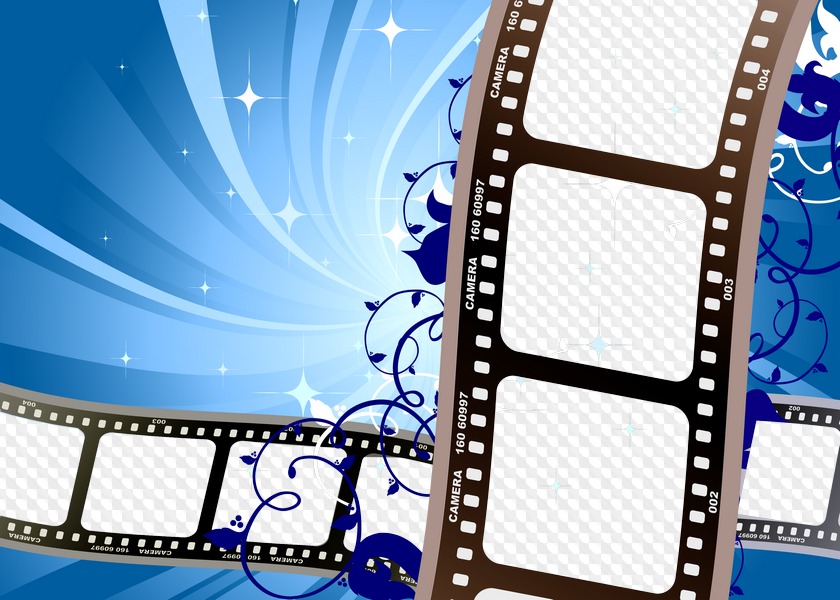 МБДОУ 
«Детский сад 
«Снежинка»
п. Тюльган
«Мультипликация 
–как средство 
всестороннего развития 
ребёнка»
Шамардина Н.В.
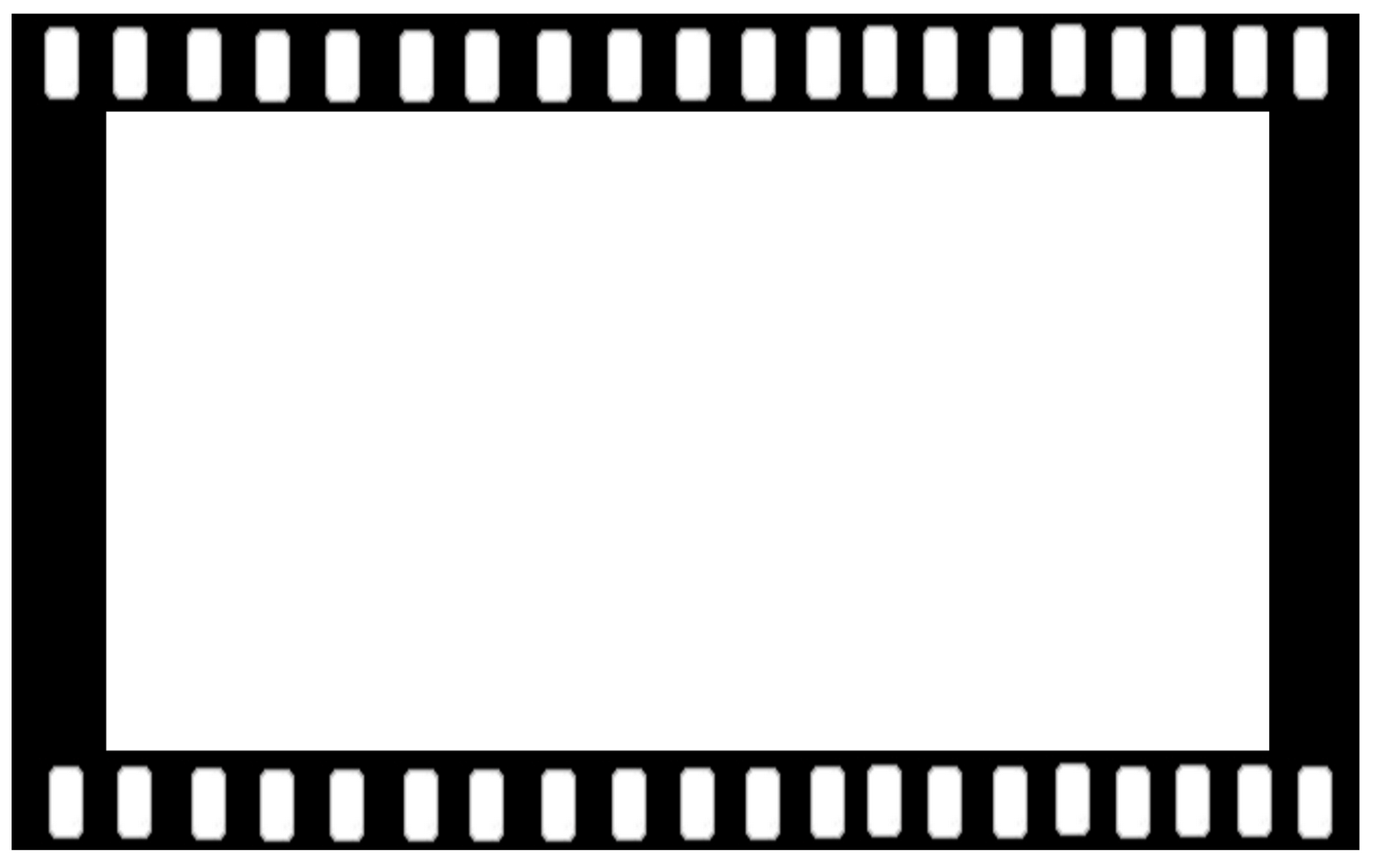 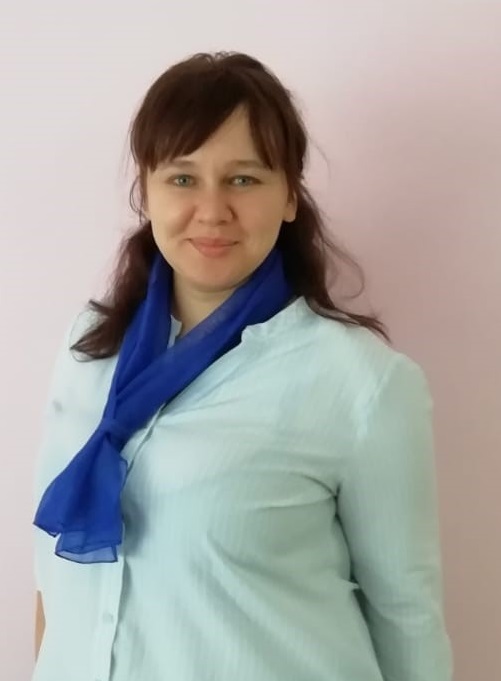 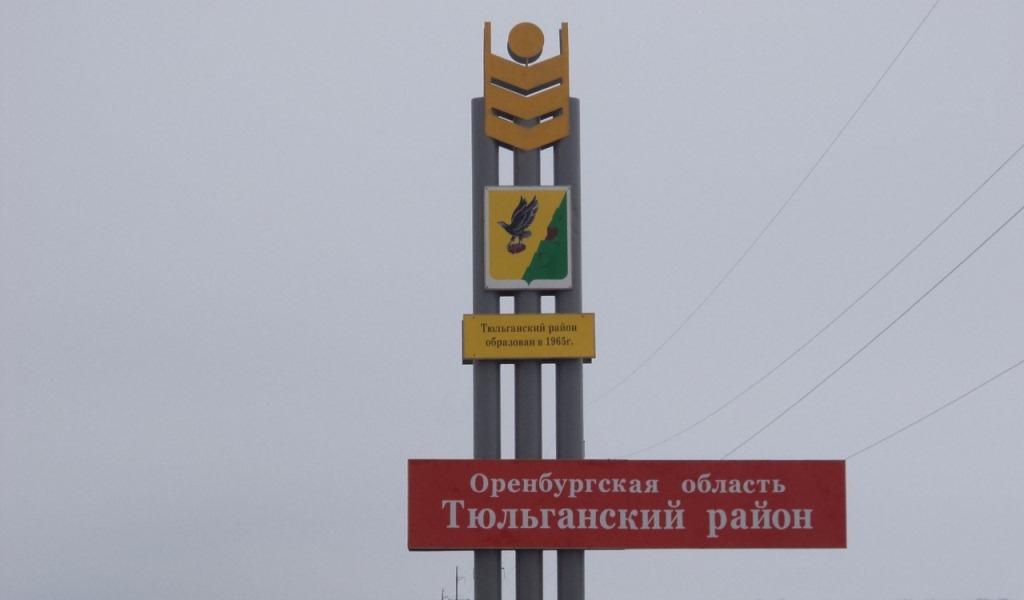 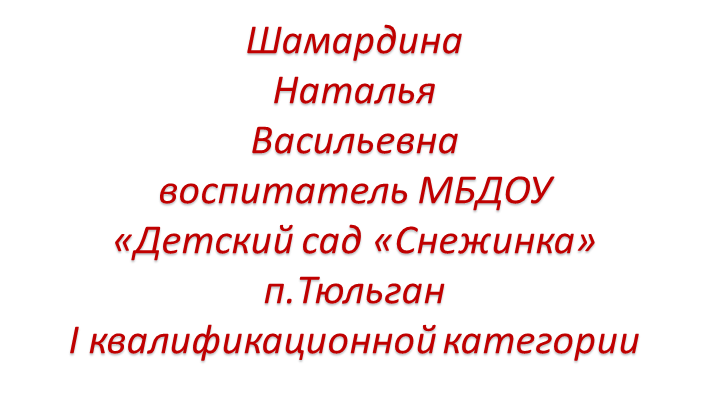 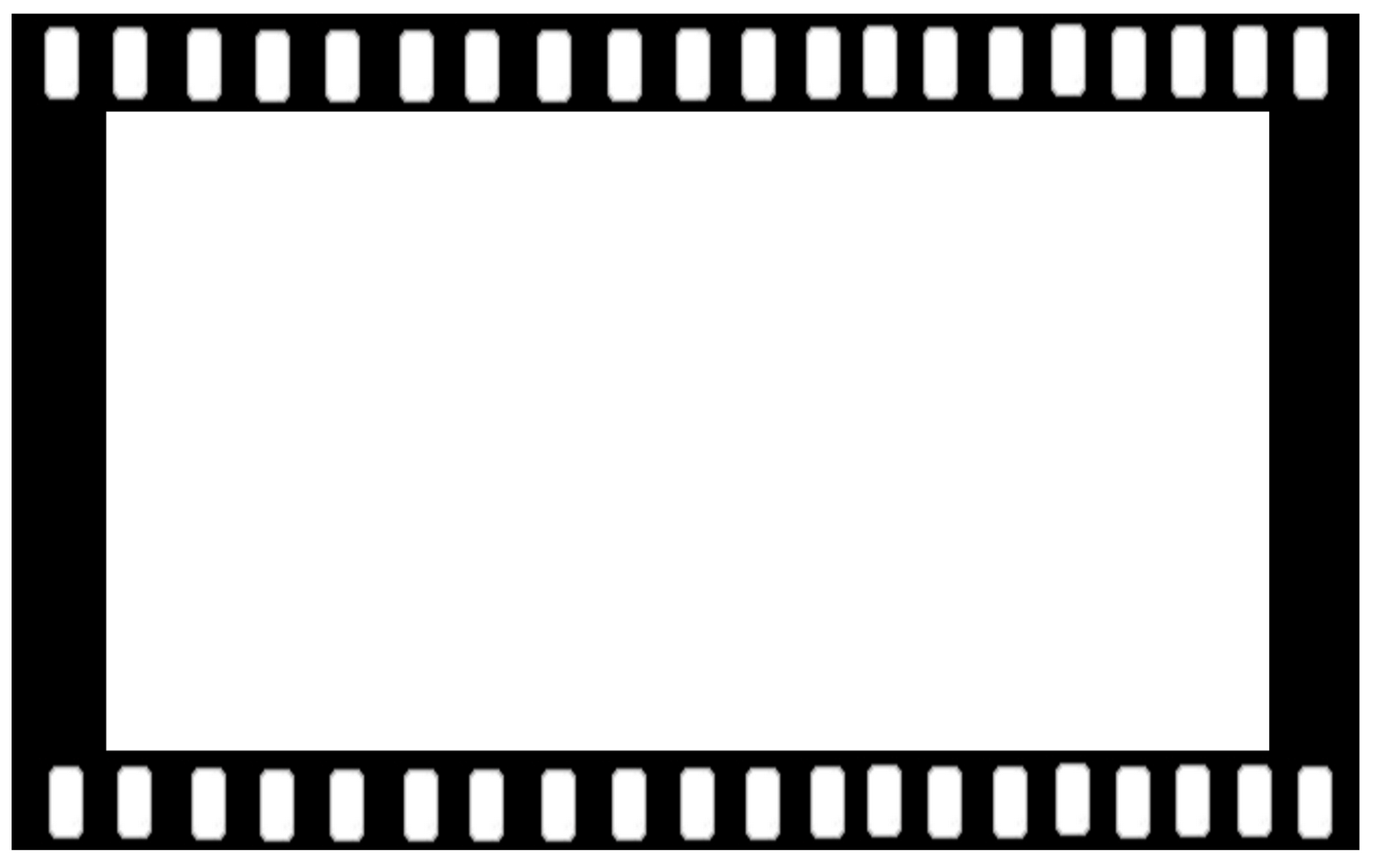 «Создание анимационных мультипликаций в детском саду,
как всестороннее развитие ребёнка»
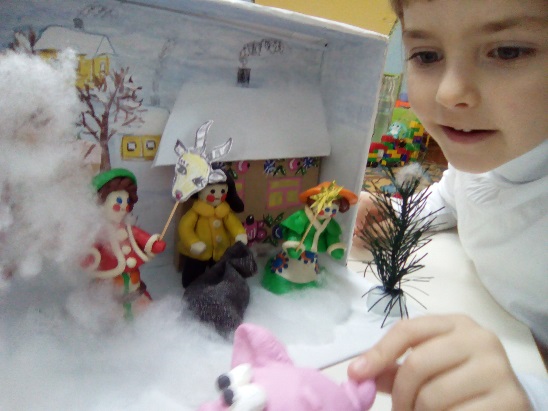 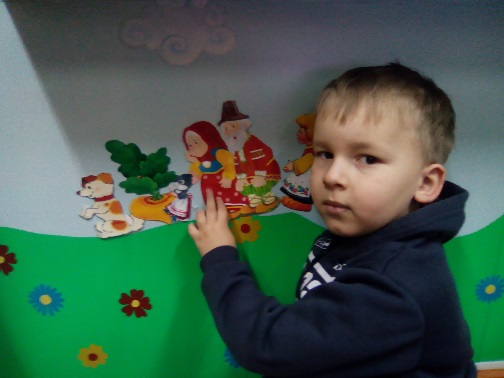 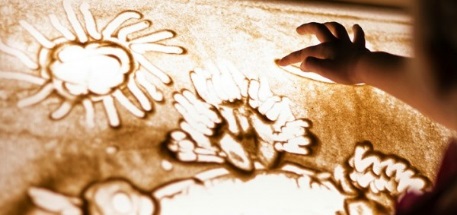 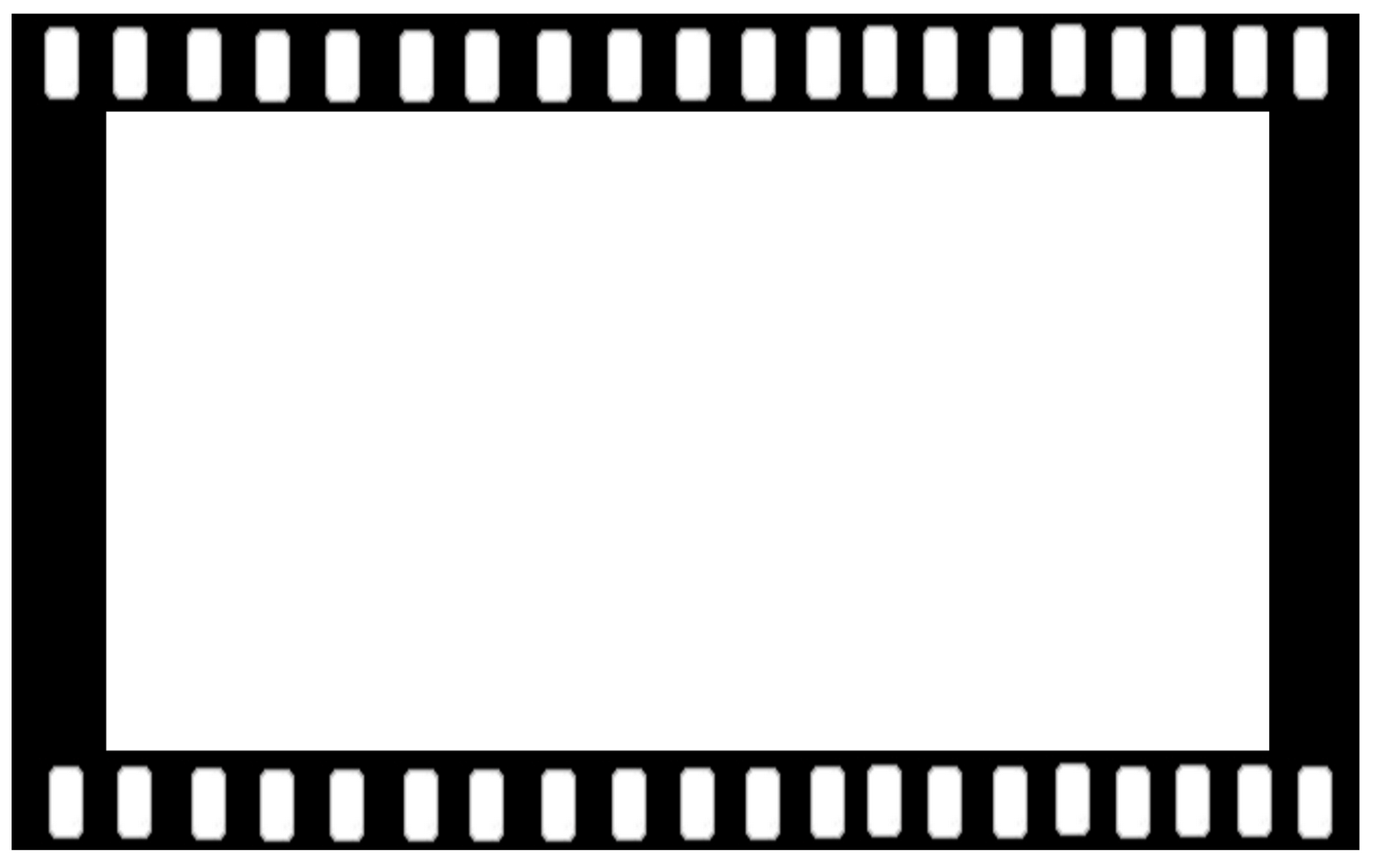 ЦЕЛЬ:
Обновление педагогического процесса, направленного на всестороннее развитие личности ребёнка и раскрытие его познавательно-речевых, художественных и творческих возможностей через создание мультфильмов
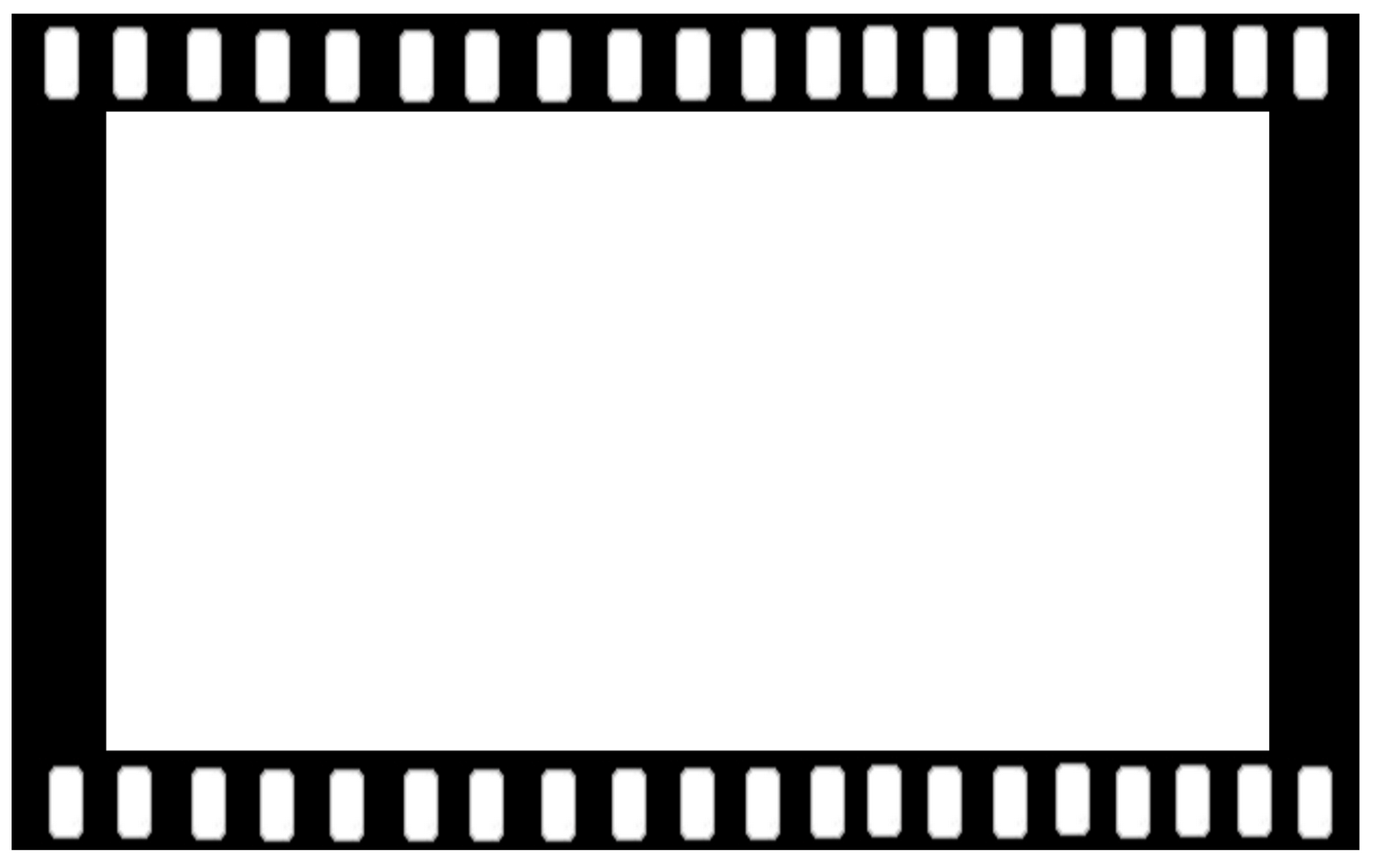 Мультипликация
 в образовательном процессе – это новый универсальный многогранный способ развития ребенка в современном визуальном и информационно насыщенном мире.
«Анимация», или, как мы чаще называем, «мультипликация» – необычайное искусство, позволяющее решить целый комплекс педагогических задач, соответствующих требованиям ФГОС дошкольного образования.
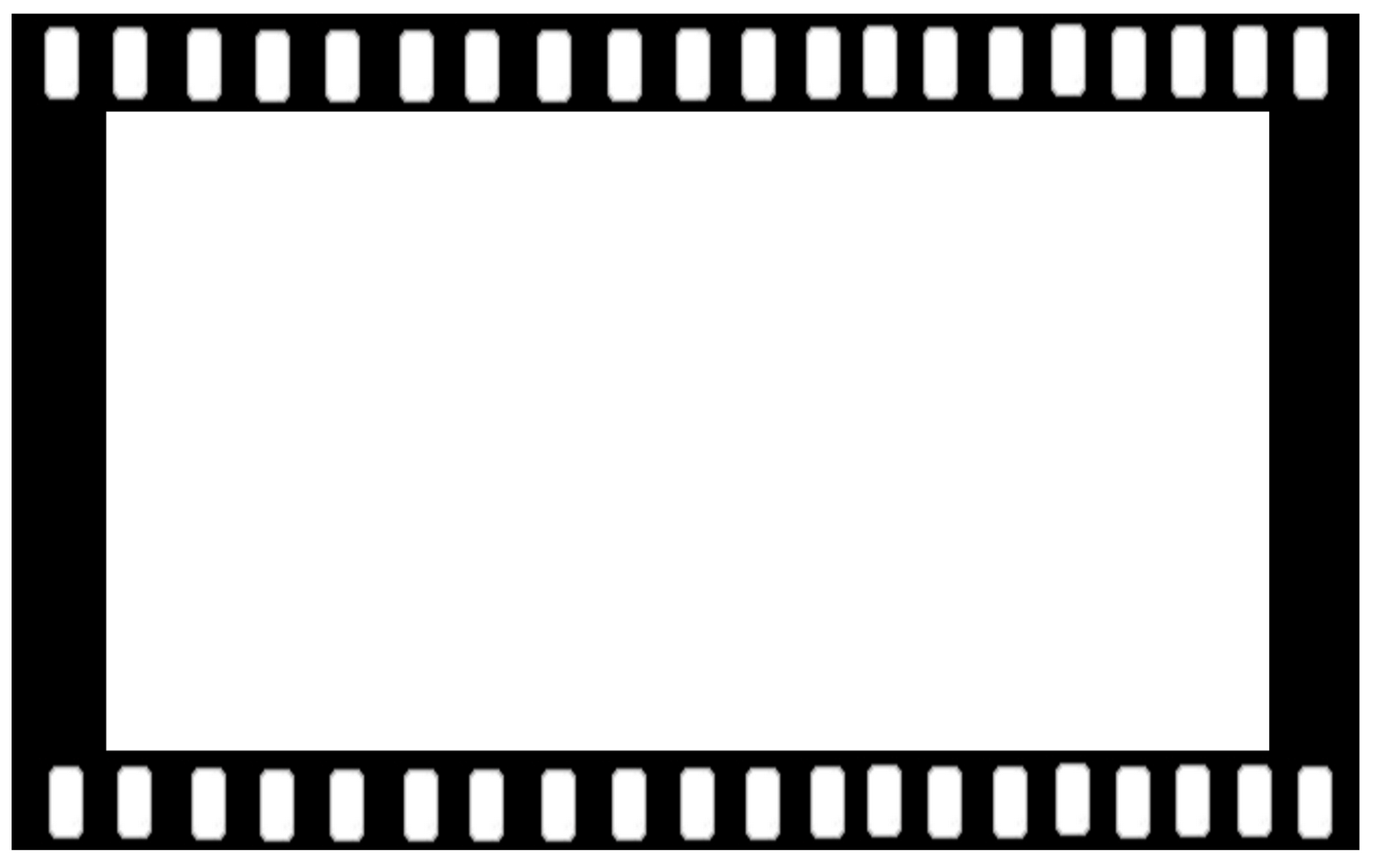 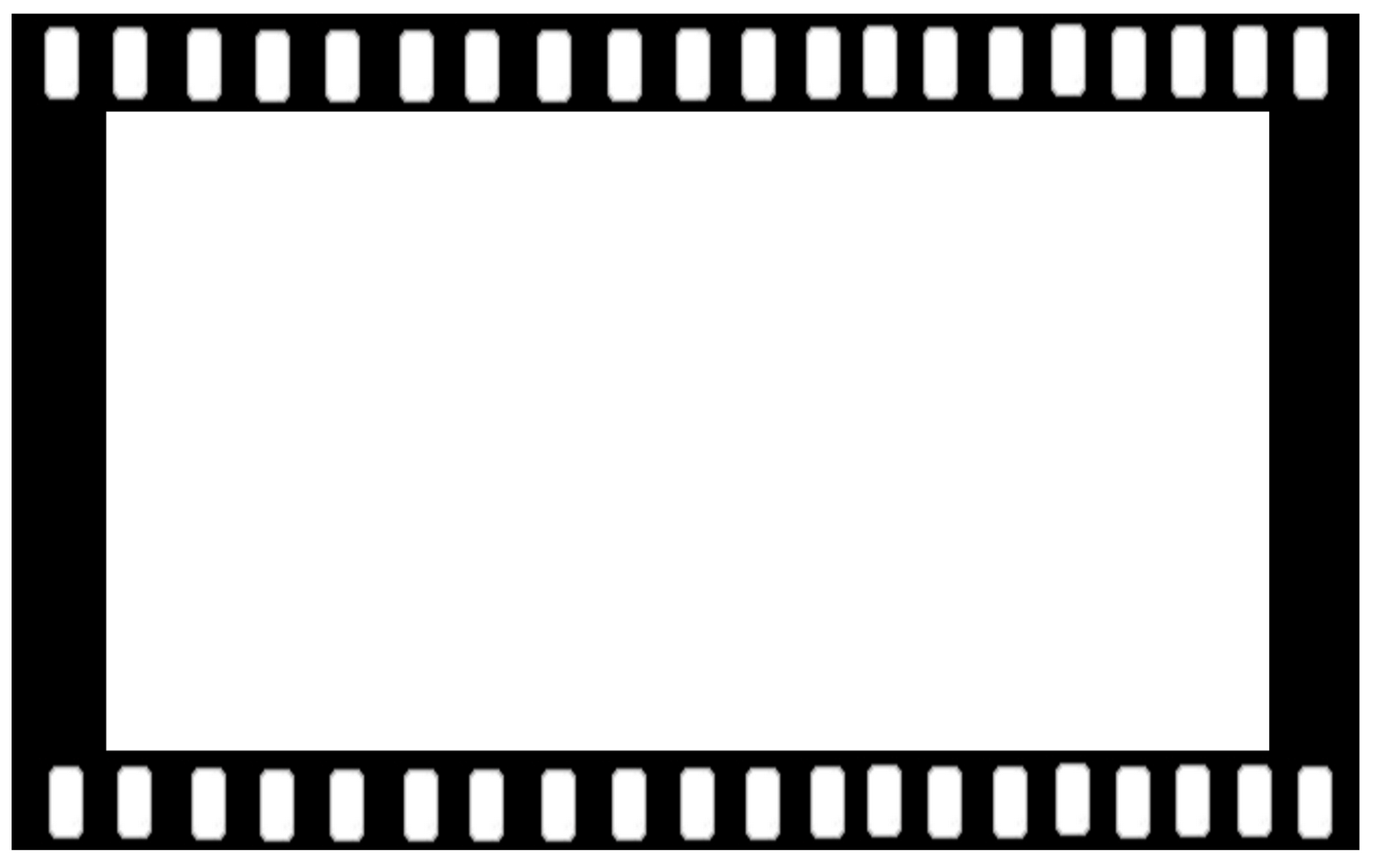 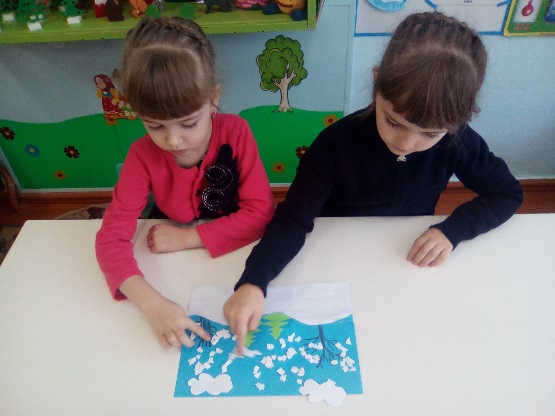 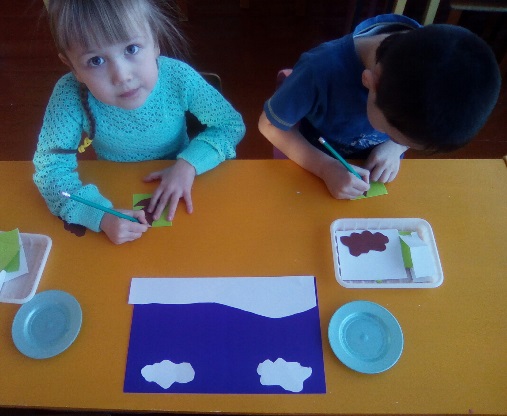 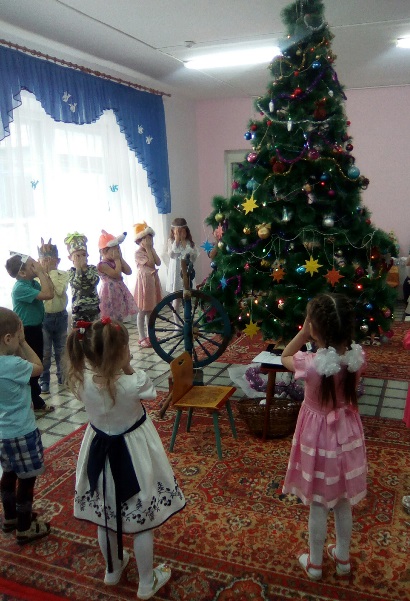 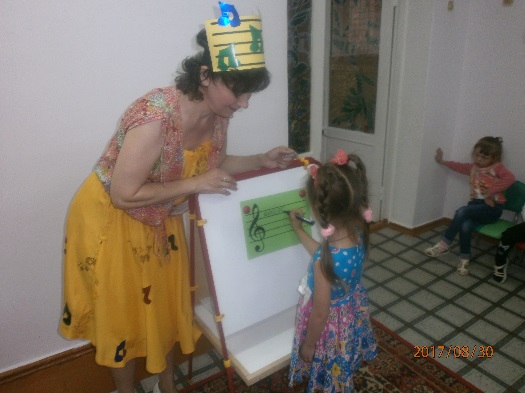 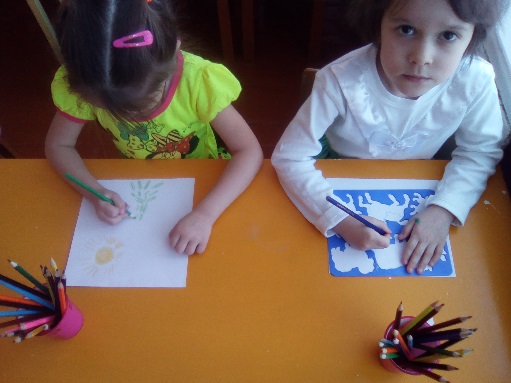 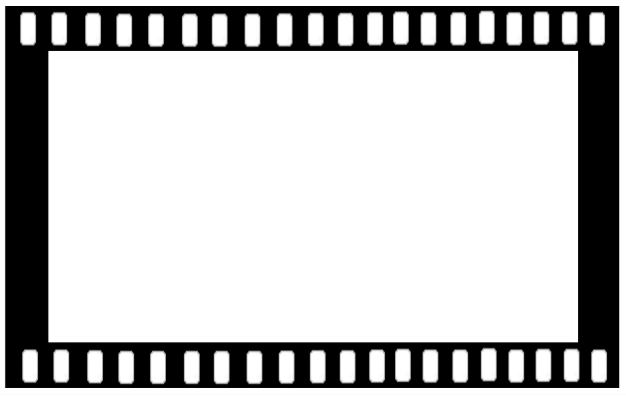 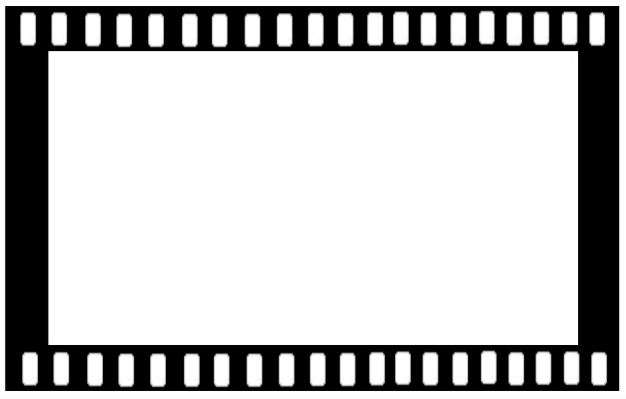 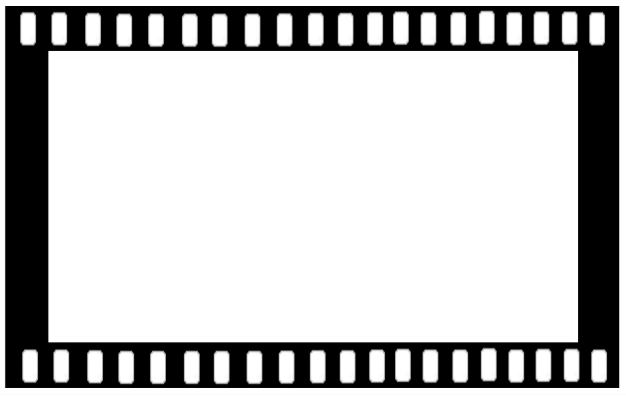 Познавательное развитие
Речевое развитие
Художественно-эстетическое развитие
Мультипликация
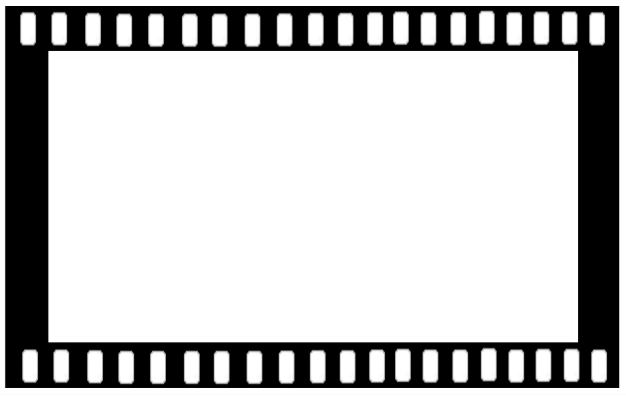 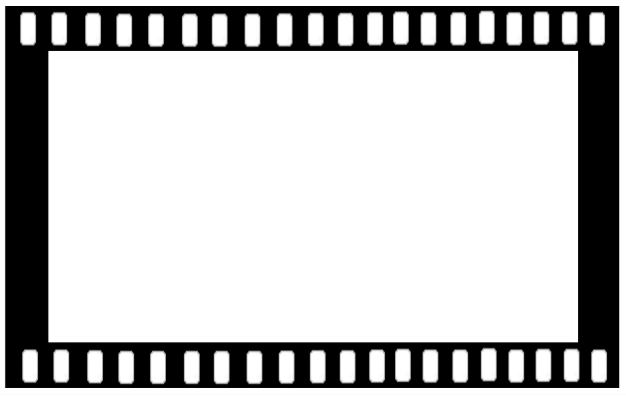 Социально-коммуникативное развитие
Физическое развитие
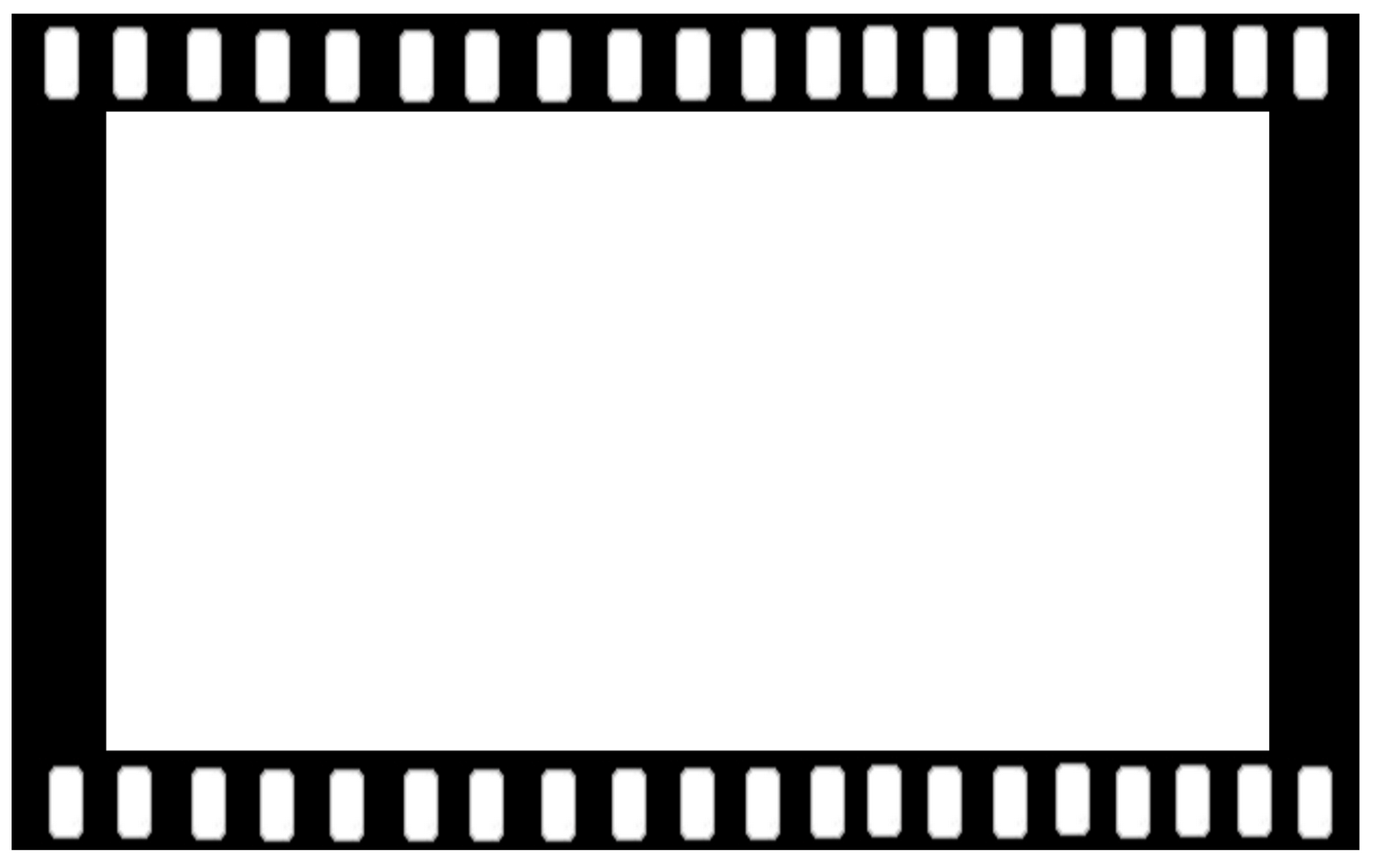 Спасибо 
за внимание!